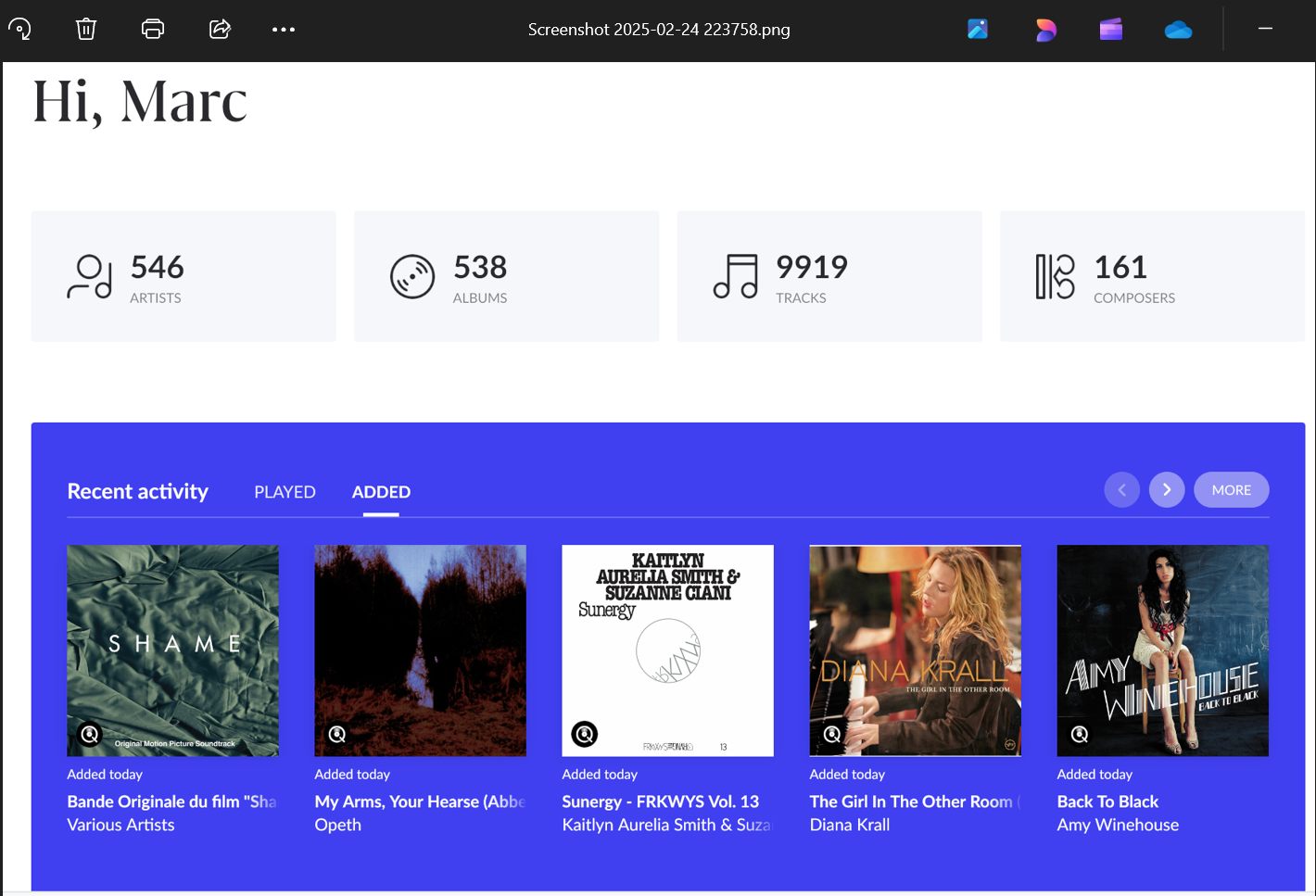 I have not added any of these albums today
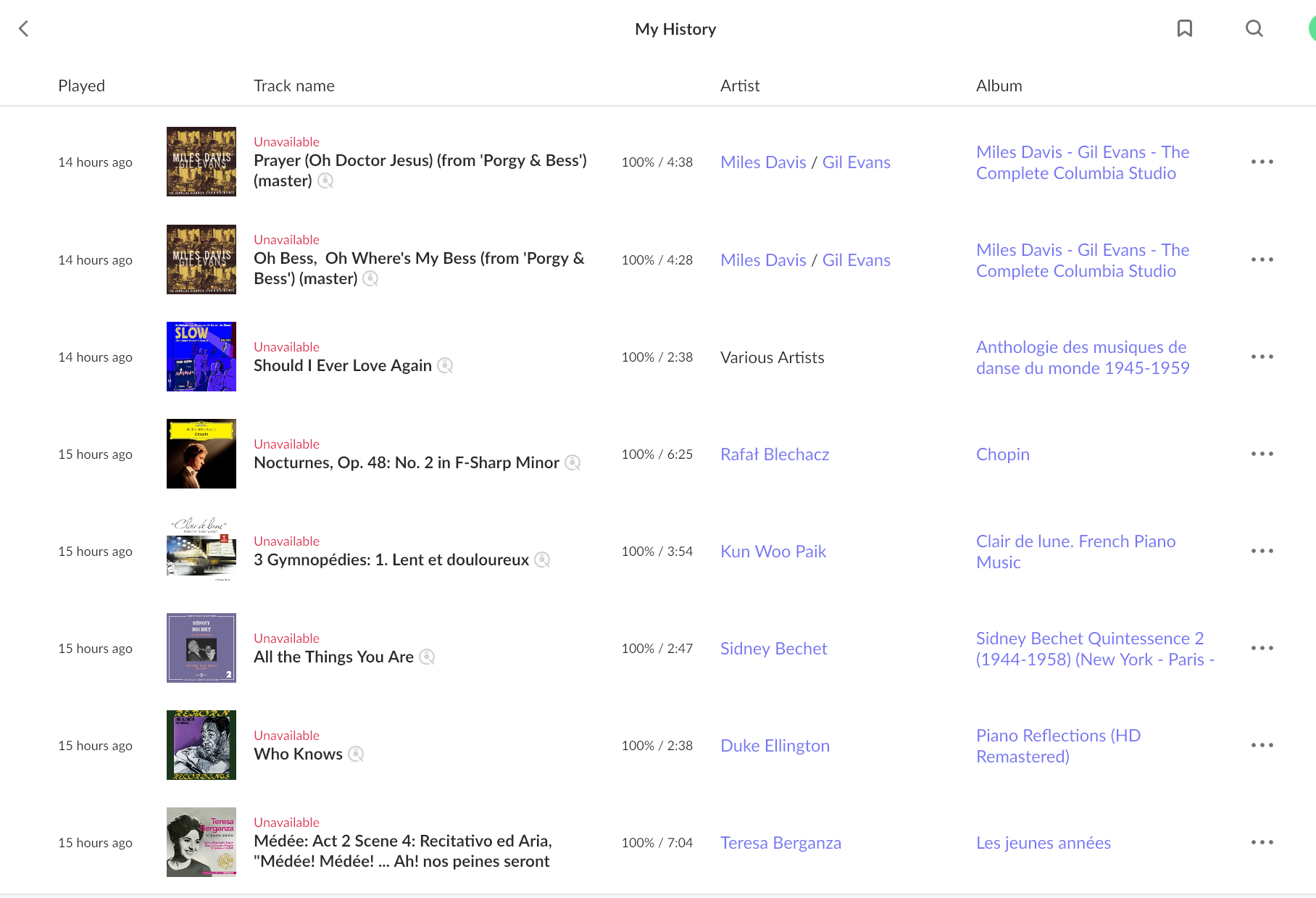 All these albums were in my library yesterday and are no longer available today